Использование циклов
и подпрограмм
в программах

(задания ОГЭ)
Подпрограмма – дополнительная программа, встроенная в структуру основной программы. Каждая подпрограмма начинается со слова “begin” и заканчивается словом “end”, после которого ставится точка с запятой
Структура цикл — это структура, которая обеспечивает повторное выполнение действий.
Различают три разновидности структуры цикл: цикл с предусловием, цикл с постусловием и цикл с параметром.
Цикл с предусловием (цикл-пока) – тело цикла может не выполняться ни разу
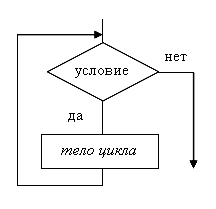 тело цикла
условие
Цикл с постусловием (цикл-до) – тело цикла всегда выполняется, хотя бы один раз
да
нет
Цикл с параметром (цикл-для) – используется при повторении заданное количество раз
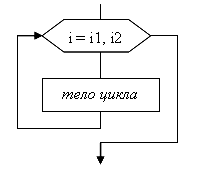 Задние 1. Напишите программу, которая в последовательности натуральных чисел определяет количество всех чисел, кратных 6. Программа получает на вход натуральные числа, количество введённых чисел неизвестно, последовательность чисел заканчивается числом 0 (0 – признак окончания ввода, не входит в последовательность). Количество чисел не превышает 100. Введённые числа не превышают 300. Программа должна вывести одно число: количество чисел, кратных 6.
Какой вид цикла будет использоваться в программе?
… пока не будет ведено «0»
Сколько переменных нам необходимо?
1) само число (x); 2) количество чисел (n)
Как определить, что x число кратно 6?
x mod 6 = 0
Что сделает программа, если будет найдено число, кратное 6?
var x, n: integer;begin	n:=0;	readln(x);		while x<>0 do 
			begin				if (x mod 6=0) then				n:=n+1;			end;
	  writeln(n);end.
Какие изменения необходимо внести в программу, если задание выглядит так:
Задание 2. Напишите программу, которая в последовательности натуральных чисел определяет сумму  всех чисел, кратных 7. Программа получает на вход натуральные числа, количество введённых чисел неизвестно, последовательность чисел заканчивается числом 0 (0 – признак окончания ввода, не входит в последовательность). Количество чисел не превышает 100. Введённые числа не превышают 300. Программа должна вывести одно число: сумму всех чисел, кратных 6.
var x, n: integer;begin	n:=0;	readln(x);		while x<>0 do 
			begin				if (x mod 7=0) then				n:=n+x;			end;
	  writeln(n);end.
Использование цикла с постусловием
Задание 3: Напишите программу, которая в последовательности натуральных чисел находит среднее арифметическое трёхзначных чисел или сообщает, что таких чисел нет (выводит NO). Программа получает на вход натуральные числа, количество введённых чисел неизвестно, последовательность чисел заканчивается числом 0 (0 – признак окончания ввода, не входит в последовательность). Количество чисел не превышает 100. Введённые числа не превышают 300. Программа должна вывести среднее арифметическое трёхзначных чисел или вывести NO, если таких чисел нет.
var a, s, n: integer;						
begin    s:=0; n:=0; 		
    
readln(a);		

while a<>0 do 		

	begin		
                    if (a > 99) then	
	    begin  
	  s := s + a;			  n := n + 1;	
                 	   end;		
   
 readln(a); 	
               end;			
    
if n > 0 then writeln (s/n)  	

    else writeln(’чисел нет’);	
end.
// задание переменных: a – число с клавиатуры, s – сумма чисел; n – количество трехзначных чисел
// начальные значения суммы и количества чисел
// запрос ввода числа с клавиатуры
// начало цикла «пока»: действие будет продолжаться пока 
не будет введено «0»
﻿
﻿
// - начало подпрограммы №1
// действие будет применяться только к трехзначным числам
// начало подпрограммы №2
// сумма увеличивается на величину числа
// количество чисел увеличивается на 1
// конец подпрограммы №2
// запрос следующего числа
// конец подпрограммы №1
// при наличии трехзначных чисел выводится их среднее арифметическое
// при отсутствии выводится сообщение об отсутствии
Использование цикла с параметром
Задание 4. Напишите программу, которая в последовательности натуральных чисел определяет количество чисел, кратных 3 и оканчивающихся на 2. Программа получает на вход количество чисел в последовательности, а затем сами числа.Количество чисел не превышает 1000. Введённые числа по модулю не превышают 30 000. Программа должна вывести одно число: количество чисел, кратных 3 и оканчивающихся на 2.
Сколько переменных нам необходимо?
количество чисел в последовательности (n); 2) само число (x);
3) количество повторений (i); 4) количество чисел, удовлетворяющих условию (k)
Как определить, что x число кратно 3?
x mod 3 = 0
Как определить, что x оканчивается на 2?
x mod 10 = 2
Сколько раз будет выполнено тело цикла?
Столько, сколько будет введено чисел (n)
for i=1 to n
var n,i,x,k: integer;begin    readln(n);	k:=0;	for i:=1 to n do 
		begin		    readln(x);			if (x mod 3=0) and(x mod 10=2)			then k:= k+1;		end;    writeln(k)end.
Задание 5. Напишите программу, которая в последовательности натуральных чисел определяет сумму чисел, кратных 3 и оканчивающихся на 4. Программа получает на вход количество чисел в последовательности, а затем сами числа. В последовательности всегда имеется число, кратное 3 и оканчивающееся на 4. Количество чисел не превышает 100. Введённые числа по модулю не превышают 300. Программа должна вывести одно число: сумму чисел, кратных 3 и оканчивающихся на 4.
var n,i,a,s: integer;begin	readln(n);	s := 0;		for i := 1 to n do 
		   begin			readln(a);			   if (a mod 3 = 0) and(a mod 10 = 4)			   then s := s + a;	             end;	writeln(s)end.